ТЕМА:
Развитие логического мышления у дошкольников через дидактические игры и упражнения.
Выполнила: Игнатьева В.В
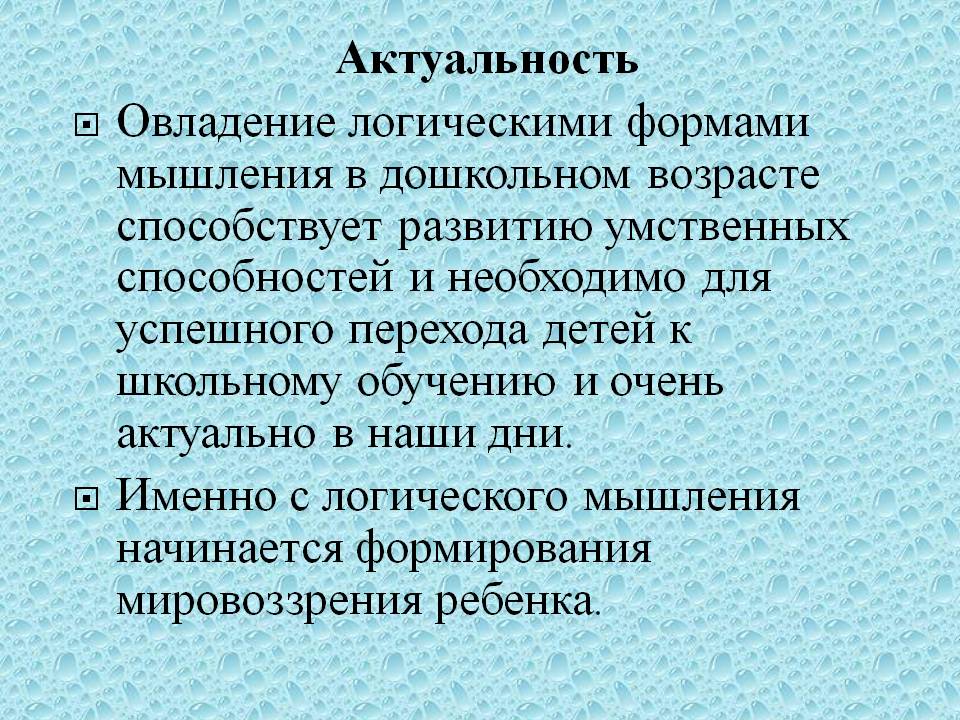 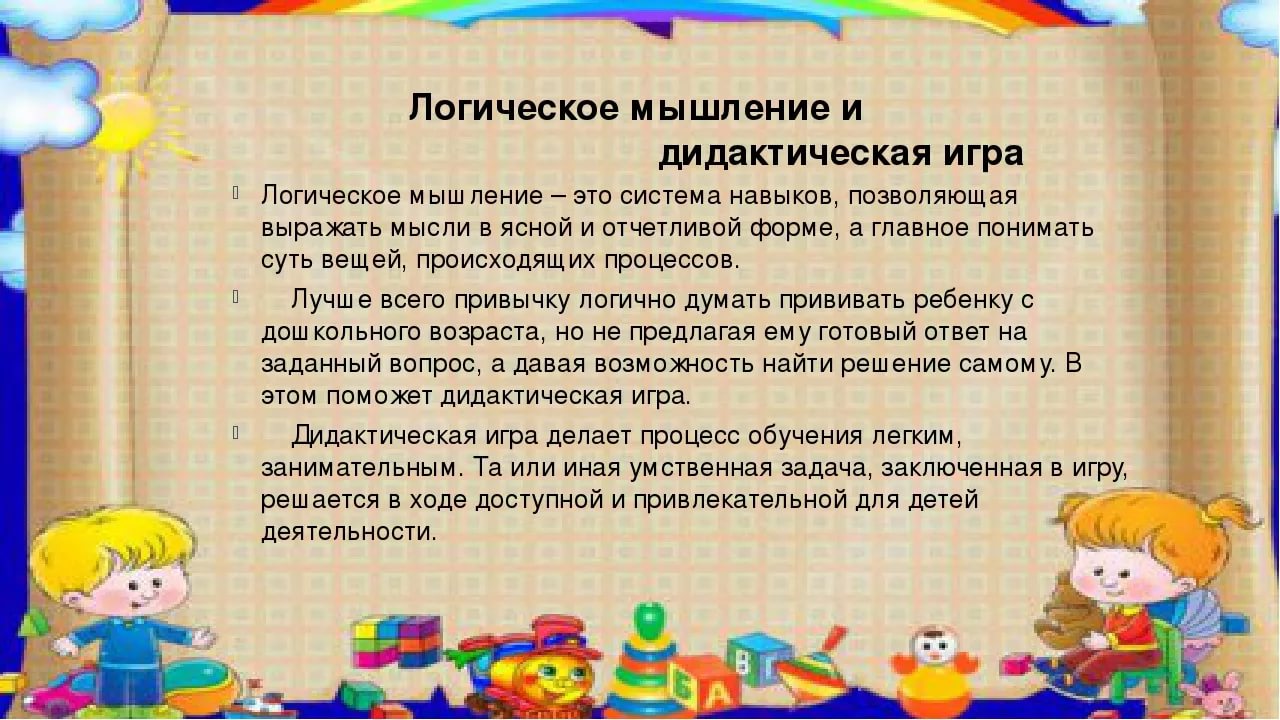 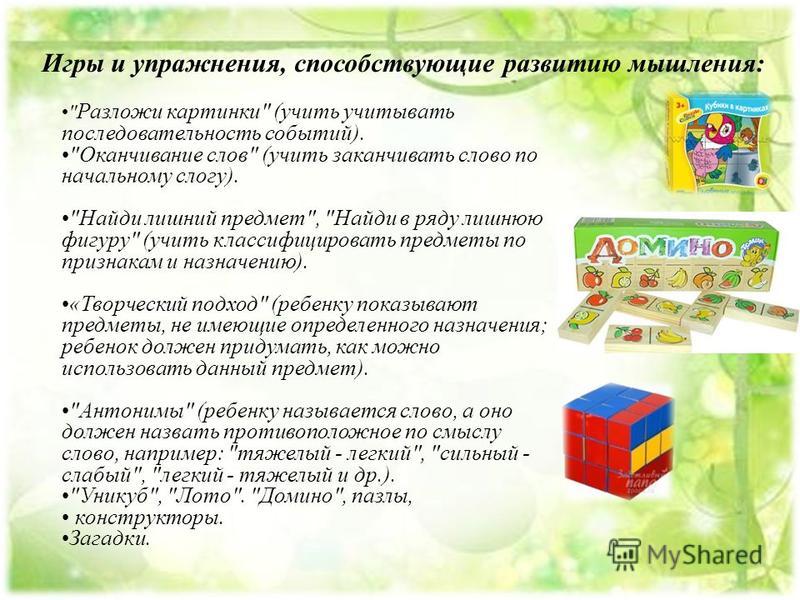 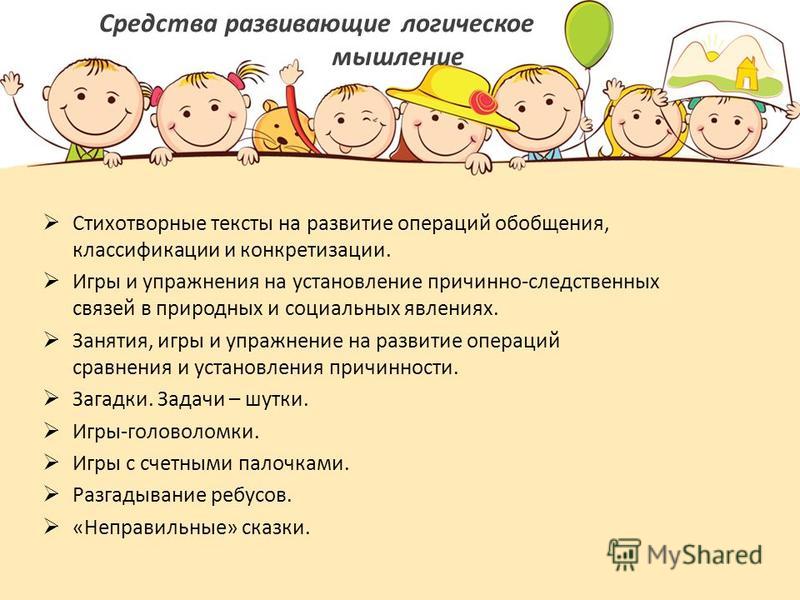 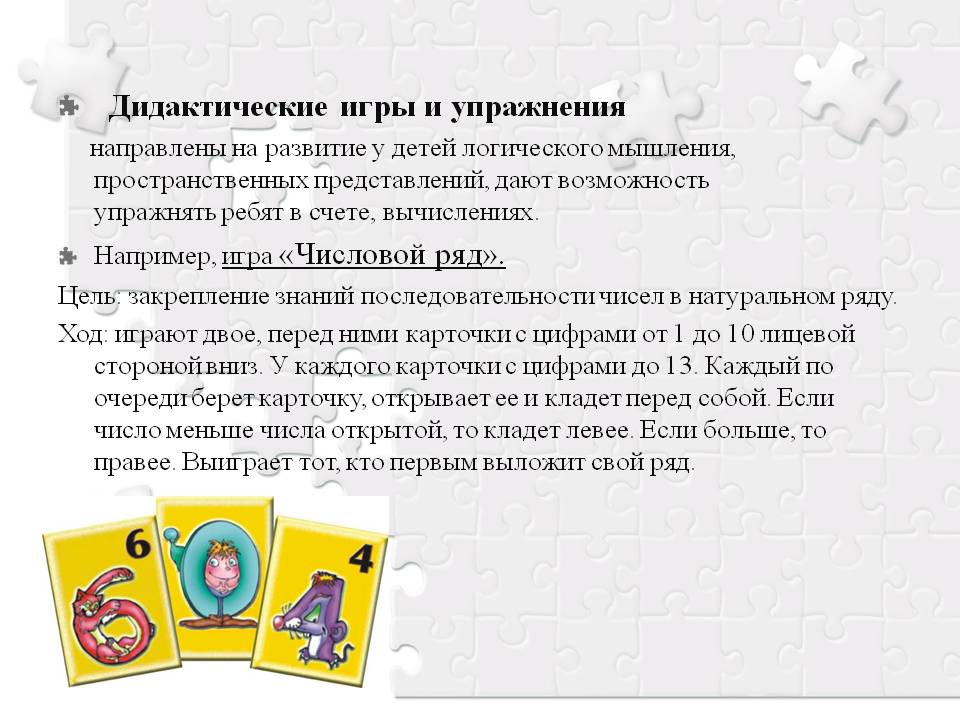 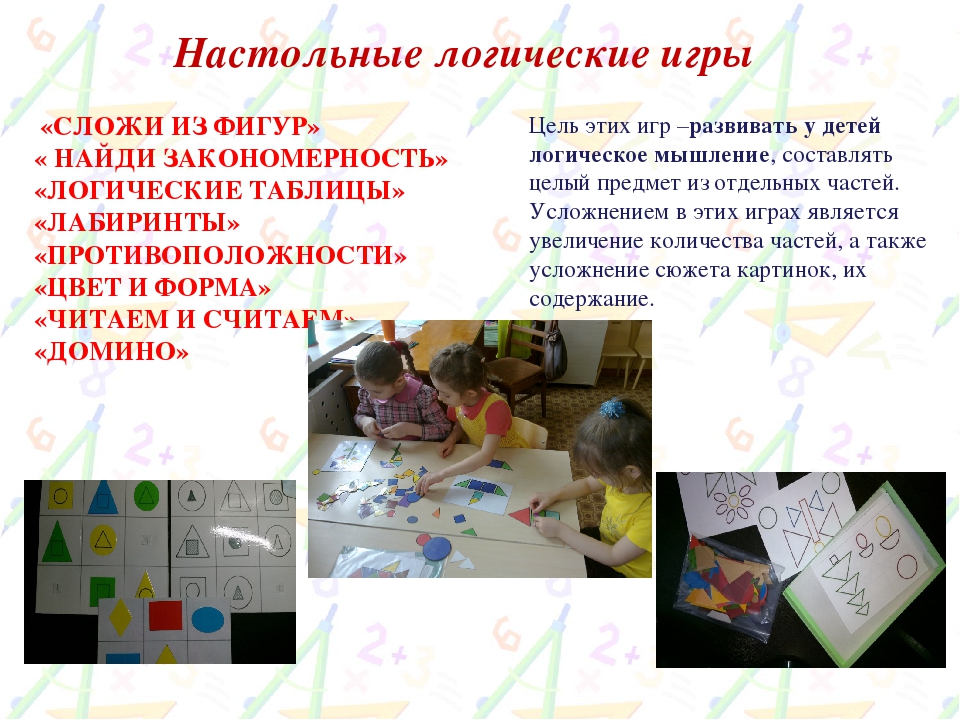 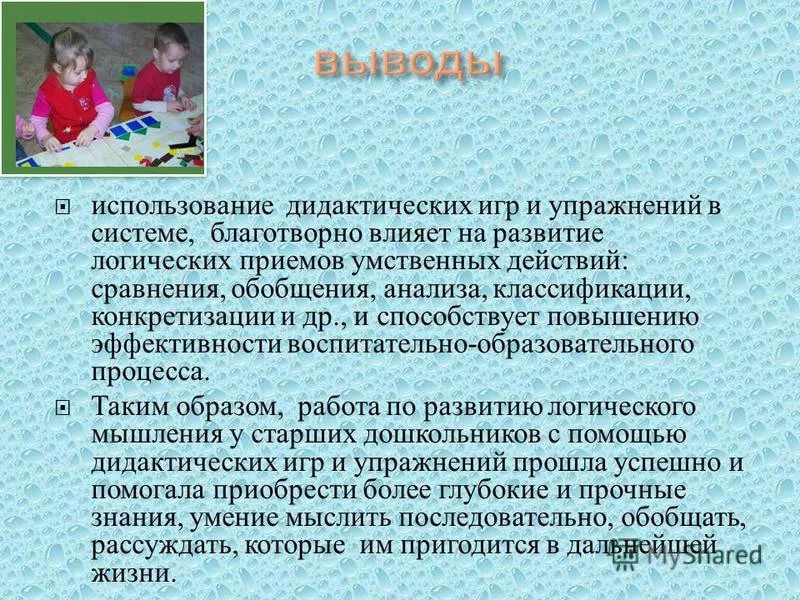 СПАСИБО ЗА
ВНИМАНИЕ!!!